CSE 4905: Introduction to Network Security
Lecture 27 Review
How to achieve security goals?
Understand the adversary.
what are the resources available?
what is the goal of the attack?
Understand the modes of attack.
in what ways can the attack be launched?
what are the vulnerabilities?
Understand the security/usability tradeoff.
[Speaker Notes: Add a tool does not necessarily make a system more secure.]
Security goals
NIST Computer Security Handbook (1995)
Confidentiality: Access of assets (viewing/printing/copying/listing) is restricted to entities that are authorized to do so.
Integrity: Assets are processed (modified/altered/created/deleted etc.) only in authorized ways by authorized parties.
Availability: Assets are accessible to authorized parties at the appropriate times.
Tools to achieving CIA
Confidentiality
Encryption
Access Control
Authorization
Integrity
Prevention Mechanisms
Detection Mechanisms
Availability
Redundancy
Intrusion Detection/Prevention
Understanding how to defend
Policy
Incentives
Mechanism
Assurance
Kerckhoff’s Principle
One should assume the only unknown thing about system design is the cryptographic key
“One ought to design systems under the assumption that the enemy will immediately gain full familiarity with them” – Claude Shannon
Put differently, the system designer should know what needs to be private for their system to be “secure”
Cryptographic Tools
Cipher-block Chaining (CBC)
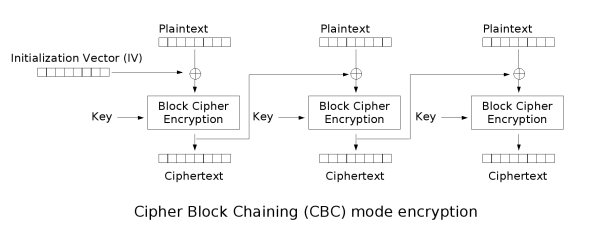 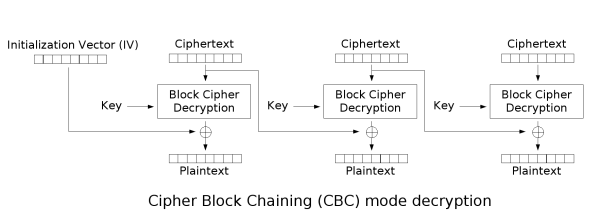 Cryptanalysis scheme
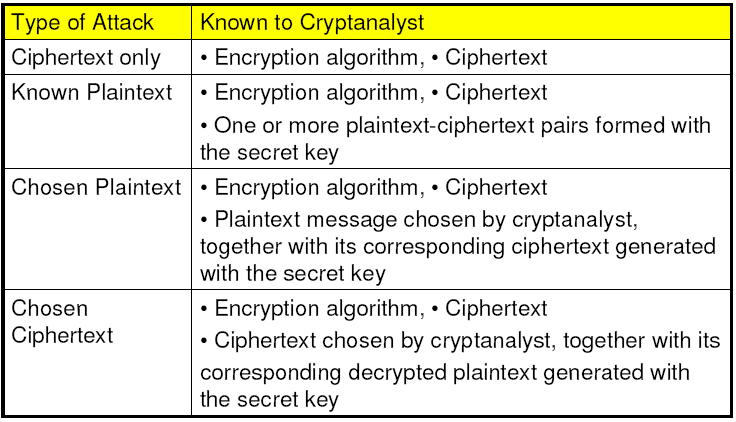 PKI Certificate
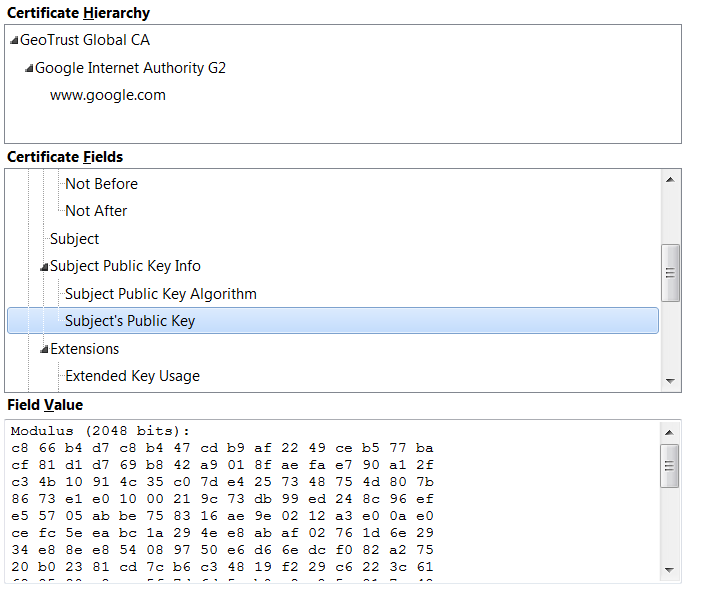 HTTP client authentication
Protect passwords
Limit exposure of password
Prohibit guessable passwords
Re-authenticate before changing password
Server side: do not store password
Hashing, Salting, Peppering
Handle authenticators carefully
Make authenticators unforgeable
Avoid using persistent cookies
Limit lifetime of authenticators
network
link
physical
link
physical
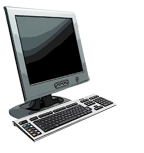 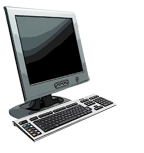 M
M
M
Ht
M
Hn
Hn
Hn
Hn
Ht
Ht
Ht
Ht
M
M
M
M
Ht
Ht
Hn
Hl
Hl
Hl
Hn
Hn
Hn
Ht
Ht
Ht
M
M
M
Encapsulation
source
message
application
transport
network
link
physical
segment
datagram
frame
switch
destination
application
transport
network
link
physical
router
WEP encryption: RC4 stream cipher
host/AP share 40 bit symmetric key
host appends 24-bit initialization vector (IV) to create 64-bit key
64 bit key used to generate stream of keys, kiIV
kiIV used to encrypt i-th byte, di, in frame:
ci = di XOR  kiIV
IV and encrypted bytes, ci sent in frame
Security holes in WEP
24-bit IV, one IV per frame  IV’s eventually reused
IV transmitted in plaintext  IV reuse detected
Key management Not specified
Vendors use their own strategies, often times
Install keys manually
Change keys infrequently (days, months)
Use a single key for entire network
No cryptographic integrity check
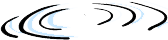 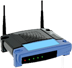 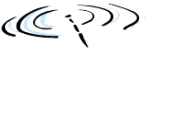 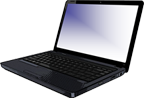 WPA2: extensible authentication protocol (EAP)
EAP: end-end client (mobile) to authentication server protocol
EAP sent over separate “links”
mobile-to-AP (EAP over LAN)
AP to authentication server (RADIUS over UDP)
EAP not defined in 802.11i
wired
network
EAP TLS
EAP
RADIUS
EAP over LAN (EAPoL)
IEEE 802.11
UDP/IP
[Speaker Notes: Mutual authentication, EAP-TLS, EAP-TTLS, EAP-PEAP]
IP
header
IP
header
IP
header
IPsec
header
IPsec
header
IPsec
header
Secure
payload
Secure
payload
Secure
payload
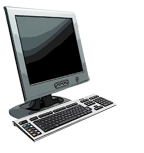 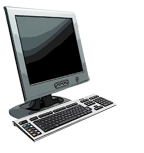 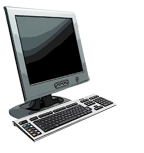 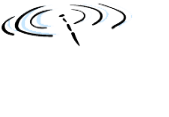 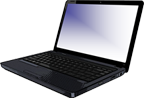 IP
header
IP
header
payload
payload
Virtual Private Networks (VPNs)
laptop 
w/ IPsec
publicInternet
salespersonin hotel
router w/
IPv4 and IPsec
router w/
IPv4 and IPsec
branch office
headquarters
IPsec
A collection of protocols (RFC 2401)
Authentication Header (AH)
RFC 2402, Provides source authentication and data integrity
Encapsulating Security Payload (ESP)
RFC 2406, Adds confidentiality to AH
Internet Key Exchange (IKE)
RFC 2409
IP Payload Compression (IPcomp)
RFC 3137
17
[Speaker Notes: Why use IPsec over TLS? IPsec protects all the traffic (including TCP headers, e.g., the website that you want to go to). TLS does not encrypt TCP headers.]
BGP Poisoning
Route announcements have grown from linear to quadratic in size
Have multiple cryptographic signatures to send and verify
Sign3356(3356, 54113, 151.101.193/24)Sign54113(54113, 151.101.193/24)
INTERNET2-TRANSITRAIL-CPS 11164
Evil AS!!
66666
LEVEL 3
3356
66666, 54113, 2151.101.193/24
Main part of RPKI, route announcements must be signed
…
CT Ed Net 22742
Sign54113(54113, 151.101.193/24)
Fastly
54113
Sign22742(22742, 11164, 33356, 54113,…)
Sign11164(11164, 3356,54113,…)
Sign3356(3356, 54113, 151.101.193/24)Sign54113(54113, 151.101.193/24)
Uconn13796
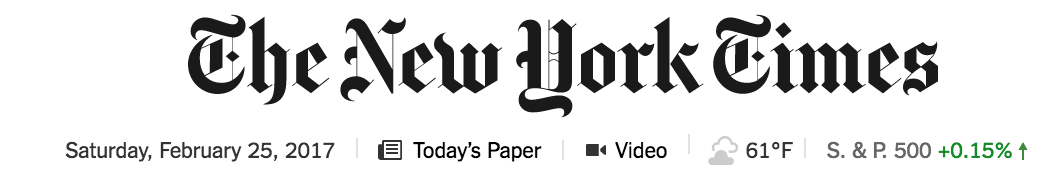 TLS Handshake
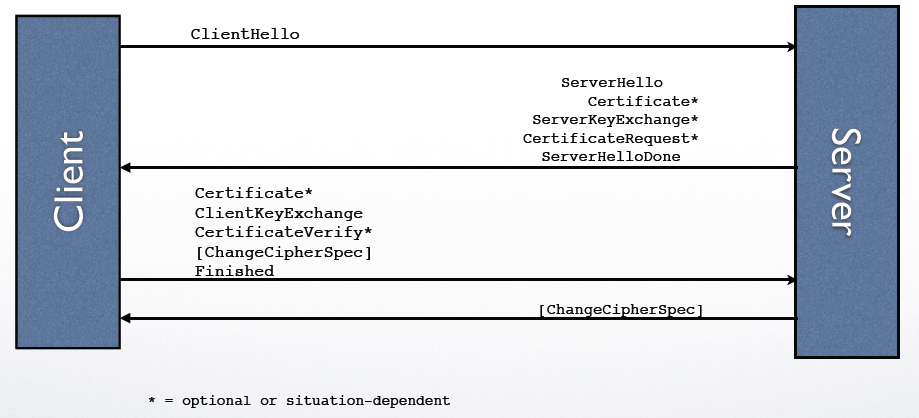 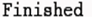 TLS Attacks
Data Compression Detection (CRIME)
Manipulation of RSA homomorphism (Bleichenbacher)
Protocol Downgrade Attacks (LOGJAM)
Padding Oracle Attacks (BEAST)
Stream Cipher Cryptanalysis (RC4)

TLS 1.3 Remediations?
DNS Cache Poisoning
Adversary needs: query knowledge, timing, trans ID., source port
root-server
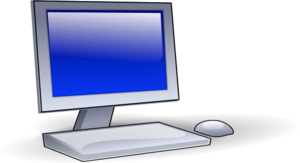 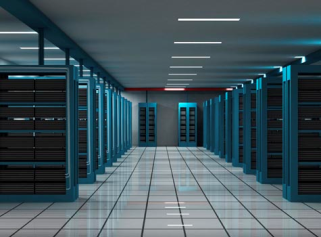 google.com?
google.com67.218.93.152
google.com?
gtld-server
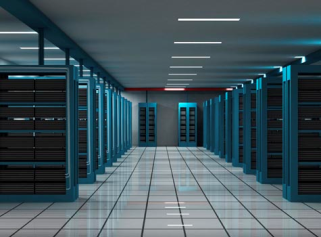 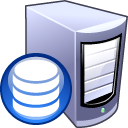 ripe-server
Client listens to (and caches) the first response
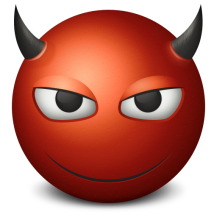 google.com123.123.123.123
March 2017
slideset 1 -21
TheoryCoin: How to store money
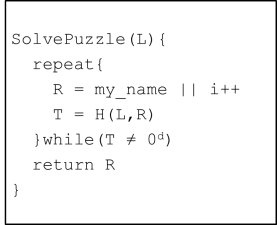 SolvePuzzle(L,...){
  repeat{
    R = my_name||(m,s)|| i++
    T = H(L,R)
  }while(T ≠ 0d)
  return R
}
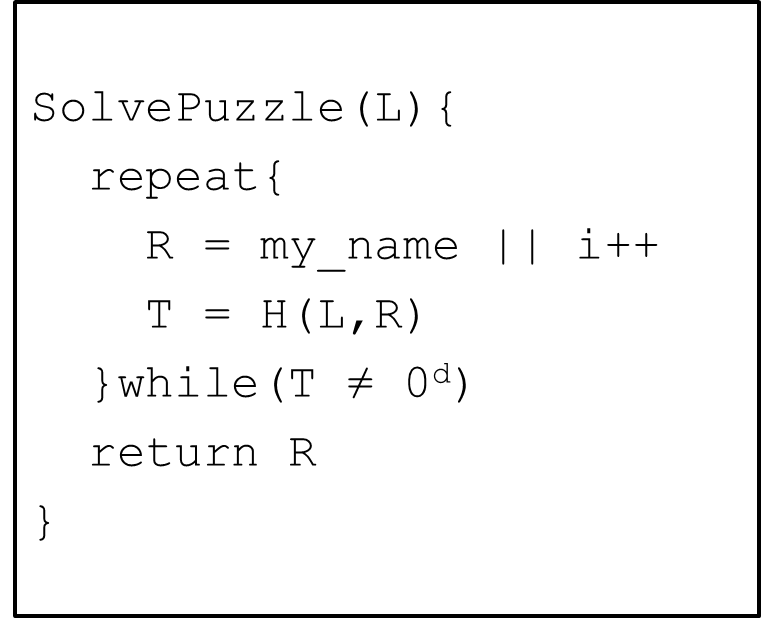 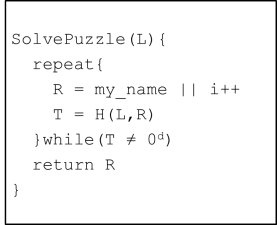 P1
(m,s)
P3
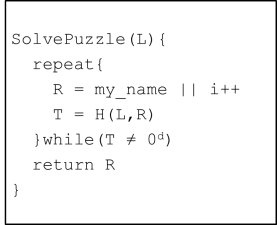 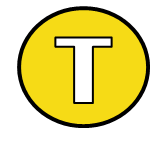 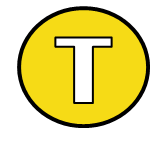 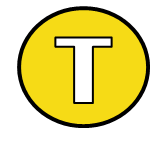 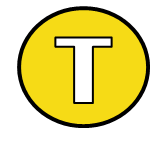 (m,s)
P4
P2
P3 broadcasts transaction, not accepted until added to block chain
(m,s)
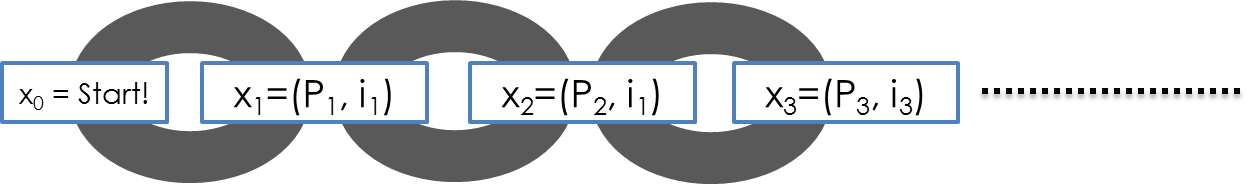 x4=(P4, (m,s), i4)
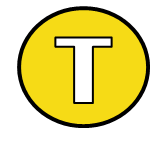 Preventing double spending
The receiver wants to be sure that transaction is part of the “final” blockchain and cannot be undone
x6=(P3, i6)
x7=(P3, i7)
x3=(P3, i3)
x0=Start!
x1=(P1, i1)
x2=(P2, i2)
x4=(P4, i4)
x5=(P5, i5)
Wait to accept until transaction is several blocks back in the chain
Adversary’s ability to rewrite blocks decreases exponentially with number of blocks IF they control less than 50% of processing
DoS Attacks
Ping Flooding
SYN Spoofing
NTP Amplification
DNS Amplification
DDoS
Defenses:
Attack prevention and preemption (before attack)
Attack detection and filtering (during attack)
Attack source traceback and identification (during and after attack)
Attack reaction (after attack, eliminate or curtail the effects of attacks)
Backscatter
[Moore, Voelker, Savage]
Attacker uses spoofed, randomly selected source IP addresses
Victim replies to spoofed source IP
Results in unsolicited response from victim to third-party IP addresses
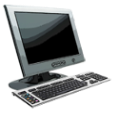 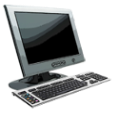 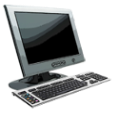 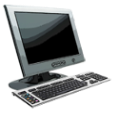 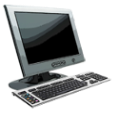 firewall
Firewalls
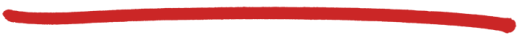 isolates organization’s internal net from larger Internet, allowing some packets to pass, blocking others
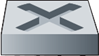 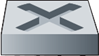 public
Internet
administered
network
Firewall: combination of hardware & software system
Intrusion detection systems (IDS)
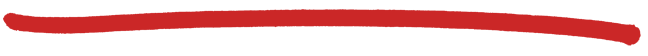 packet filtering:
operates on TCP/IP headers only
no correlation check among sessions 
IDS: intrusion detection system
deep packet inspection: look at packet contents (e.g., check character strings in packet against database of known virus, attack strings)
examine correlation among multiple packets
port scanning
network mapping
DoS attack
Types of IDS
Host-based intrusion detection 
Monitors the characteristics of a single host for suspicious activity
Network-based intrusion detection 
Monitors network traffic and analyzes network, transport, and application protocols to identify suspicious activity
Three logic components in IDS
Sensors: collect data
Analyzers: determine if intrusion has occurred
User interface: view output or control system behavior
Viruses vs. Worms
Virus
Propagates by infecting other programs
Usually inserted into host code (not a standalone program)
Worms
Propagates automatically by copying itself to target systems
A standalone program